Credit Exposure Update
Credit Work Group
ERCOT Public
September 21, 2022
Monthly Highlights Jul 2022 – Aug 2022
Market-wide average TPE increased from $1,967.4 million in July to $ 2,726.6 million in August .
TPE increased mainly due to higher Real-Time and Day-Ahead Settlement Point prices
Discretionary Collateral is defined as Secured Collateral in excess of TPE,CRR Locked ACL and DAM Exposure
Average Discretionary Collateral increased from $3,160.6 million in July to $3.222.5 million in August
The increase in Discretionary Collateral is largely due to increase in Secured Collateral
No unusual collateral call activity
2
TPE and Forward Adjustment Factors Aug 2021-  Aug 2022
*TPE adjusted to exclude short pay entities eliminating data skew
3
TPE/Real-Time & Day-Ahead Daily Average Settlement Point Prices for HB_NORTH August 2021-  August 2022
* TPE adjusted to exclude short pay entities eliminating data skew
4
Available Credit by Type Compared to Total Potential Exposure (TPE) Aug 2021- Aug 2022
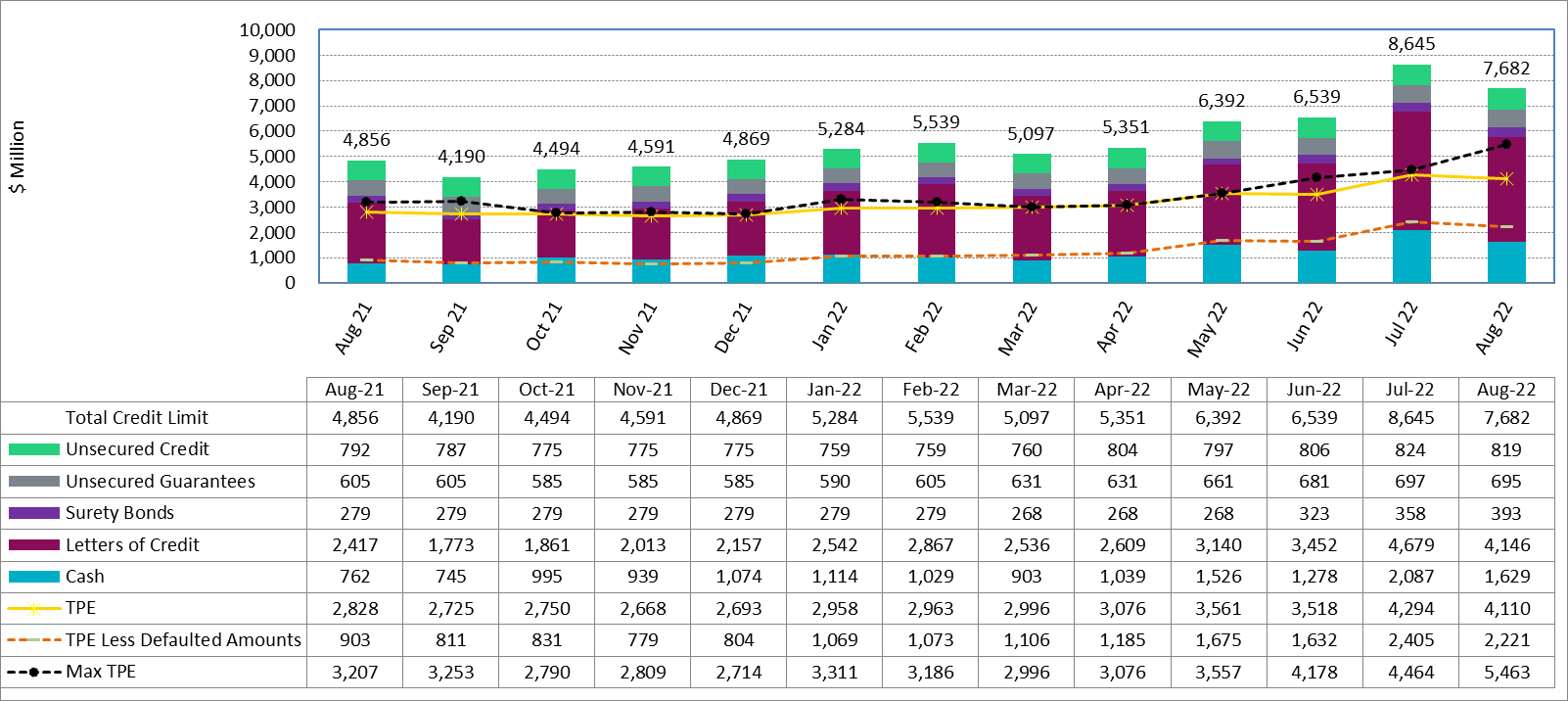 Numbers are as of month-end except for Max TPE
Max TPE is the highest TPE for the corresponding month
TPE less Defaulted Amounts: TPE – Short-Paid Invoices
5
Discretionary Collateral July 2022 - August 2022
* Discretionary collateral doesn’t include Unsecured Credit Limit or parent guarantees
* TPE adjusted to exclude short pay entities eliminating data skew
6
TPE and Discretionary Collateral by Market Segment-  August 2022*
Load and Generation entities accounted for the largest portion of discretionary collateral
*Discretionary collateral doesn’t include Unsecured Credit Limit or parent guarantees
* TPE adjusted to exclude short pay amounts eliminating data skew
7
Discretionary Collateral by Market Segment  August 2020- August 2022
* Discretionary Collateral adjusted to exclude short pay amounts eliminating data skew
8
TPEA Coverage of Settlements July 2021–  July 2022
*TPEA exceeds invoice exposure
*TPEA adjusted to exclude short pay entities eliminating data skew
9
TPEA Coverage of Settlements July 2021– July 2022
*TPEA generally exceeds invoice exposure
10
TPEA Coverage of Settlements July 2021– July 2022
Invoice exposure generally exceeds TPEA
TPEA adjusted to exclude short pay entities eliminating data skew
11
TPEA Coverage of Settlements July 2021– July 2022
* TPEA generally exceeds Invoice exposure
12
TPES Coverage of Settlements July 2021– July 2022
*TPES exceeds actual/invoice exposure
13
TPEA Coverage of Settlements July 2021– July 2022
*TPEA closely approximates actual/invoice exposure
*TPEA adjusted to exclude short pay entities eliminating data skew
14
TPEA Coverage of Settlements
TPEA covers Settlement/Invoice exposure and estimated Real-Time and Day- Ahead completed but not settled activity (RTLCNS and UDAA)
The analysis was performed for the period, July 2021 - July 2022
Only Settlement invoices due to ERCOT are considered in the calculation
Example
For business date 2/1/2020, if a Counter-Party has M1 value of 20, then all the charge invoices till 2/21/2020 including RTLCNS and UDAA as of 2/1/2020 is summed up to arrive at “Invoice Exposure”
15
Questions
16